PHENIX Status
Time Meeting, 1/26/2010
Stefan Bathe
01/26/2010
Stefan Bathe for PHENIX, Time Meeting
1
Sampled Integrated Luminosity
01/26/2010
Stefan Bathe for PHENIX, Time Meeting
2
DAQ Performance
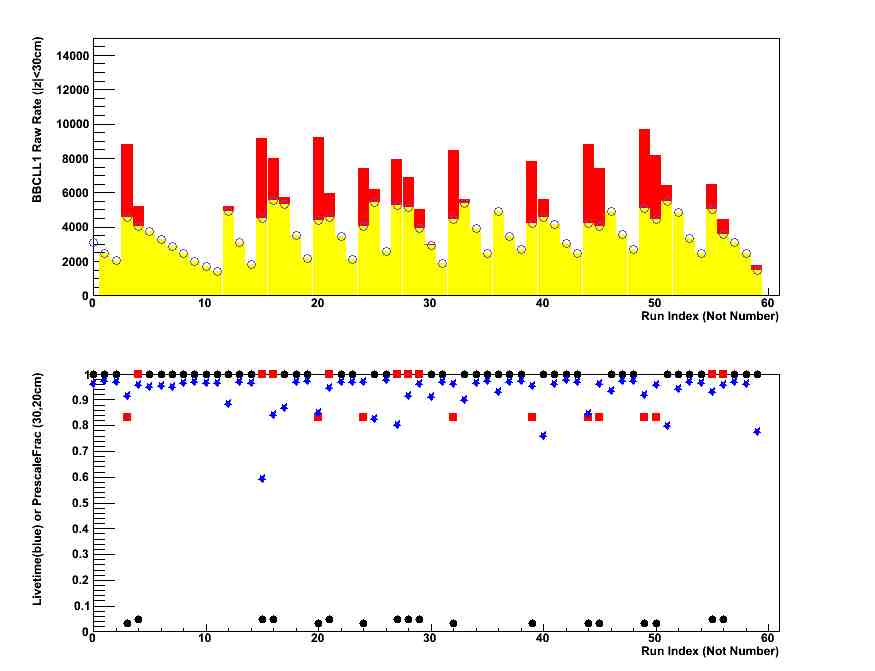 Friday (1/22) – today (1/26)
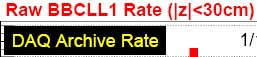 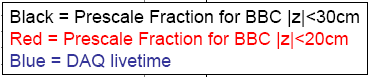 01/26/2010
Stefan Bathe for PHENIX, Time Meeting
3
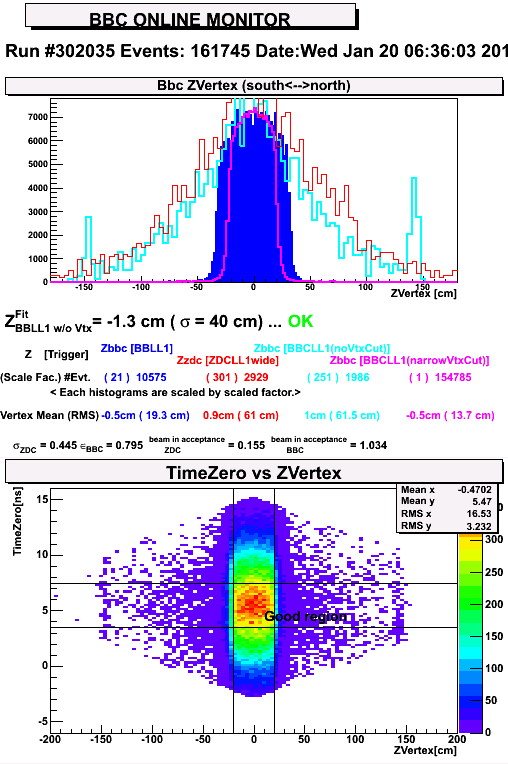 1-2 h into fill
1-2 h into fill
w/o rebuck.
43%, 25%
w/ rebucketing
62% of 6.8 b (BBC)
48% of 10 b (ZDC)
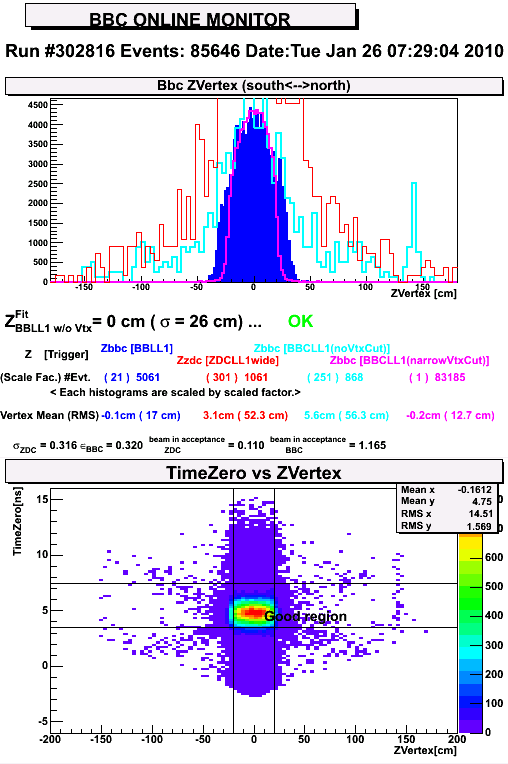 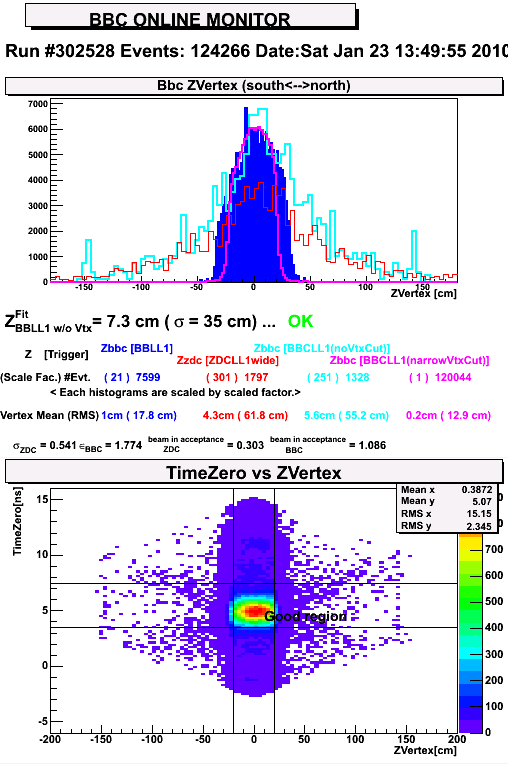 1-2 h into fill
No common
Cavities
48%, 28%
1-2 h into fill
2 common
Cavities
53%, 32%
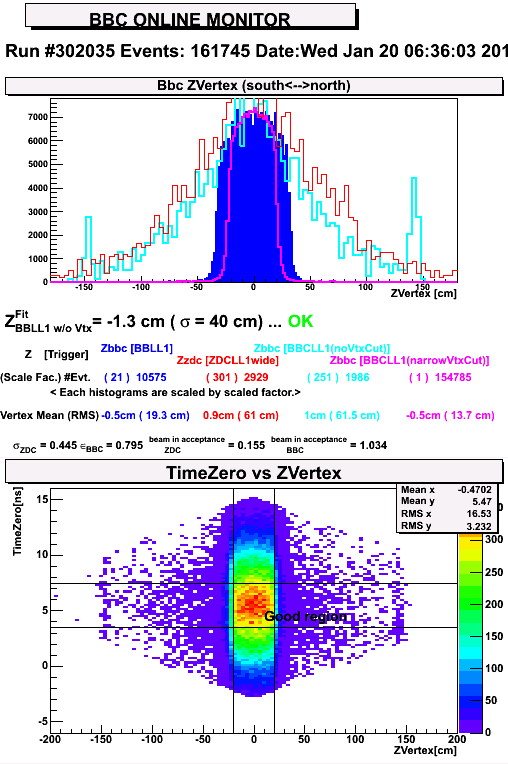 1-2 h into fill
w/o rebuck.
43%, 25%
Used for luminosity estimate:
65%
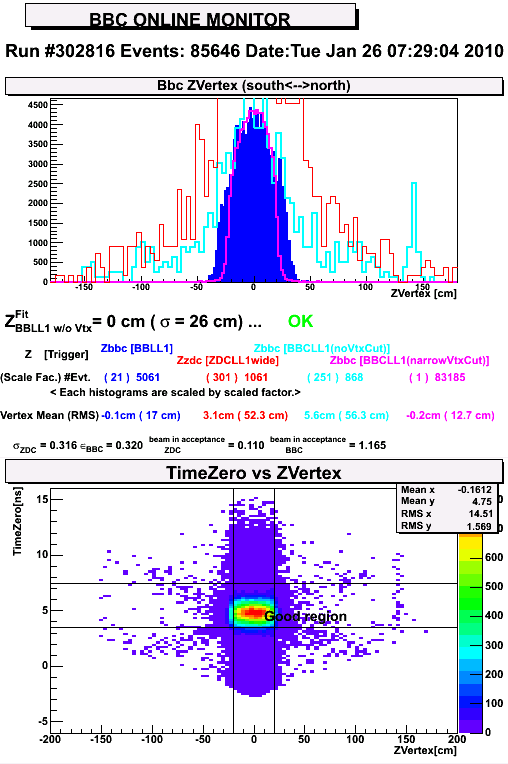 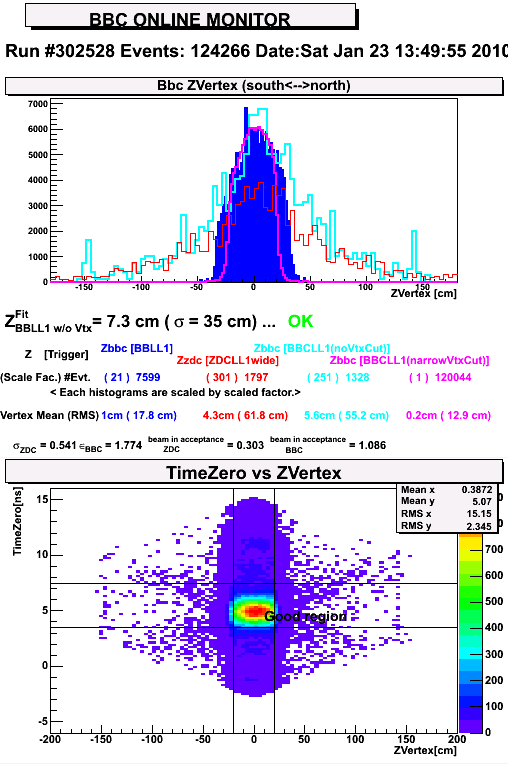 1-2 h into fill
No common
Cavities
48%, 28%
1-2 h into fill
2 common
Cavities
53%, 32%
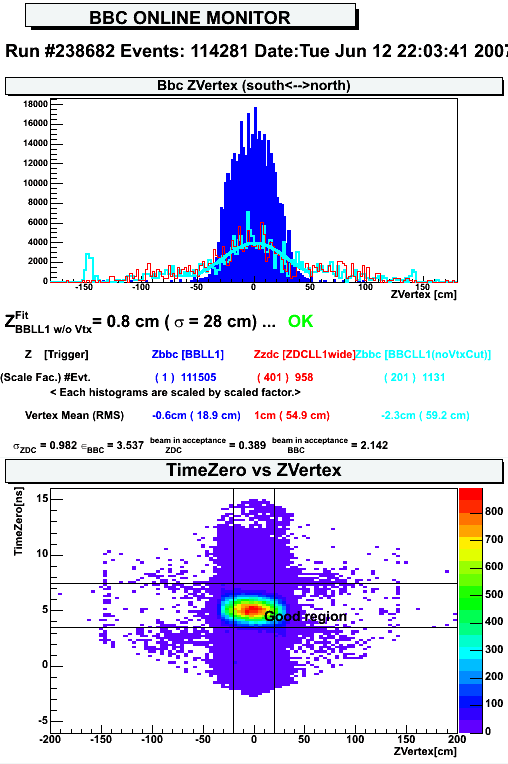 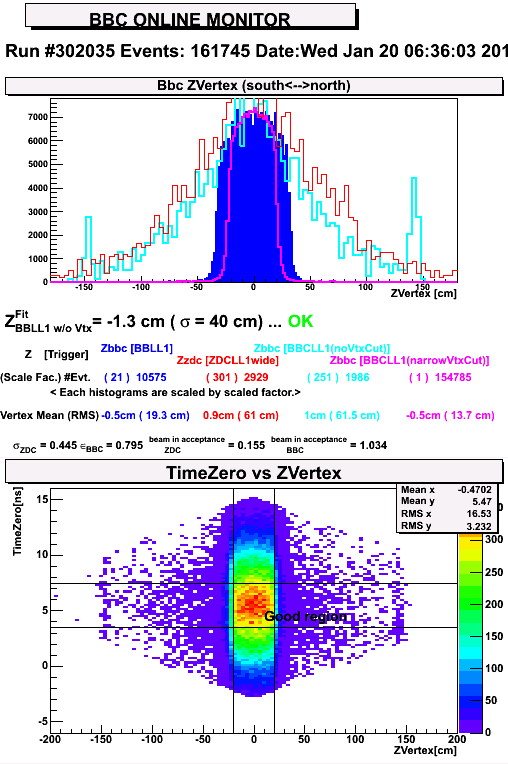 1-2 h into fill
Run-07
48%, 29%
1-2 h into fill
w/o rebuck.
43%, 25%
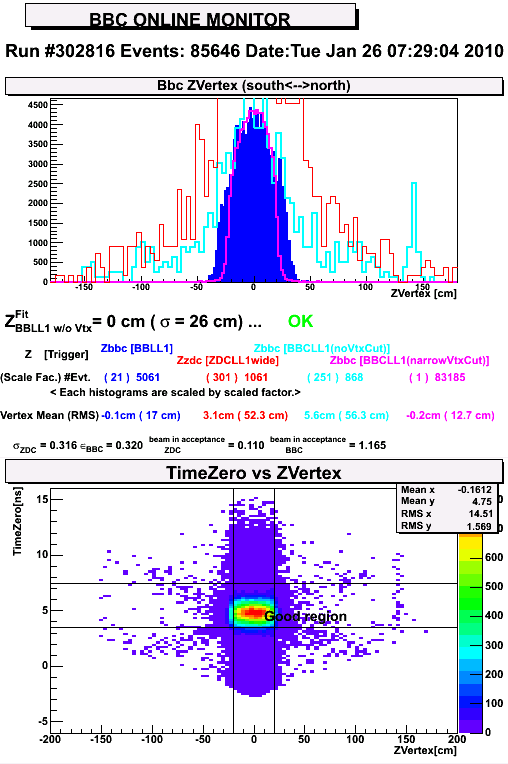 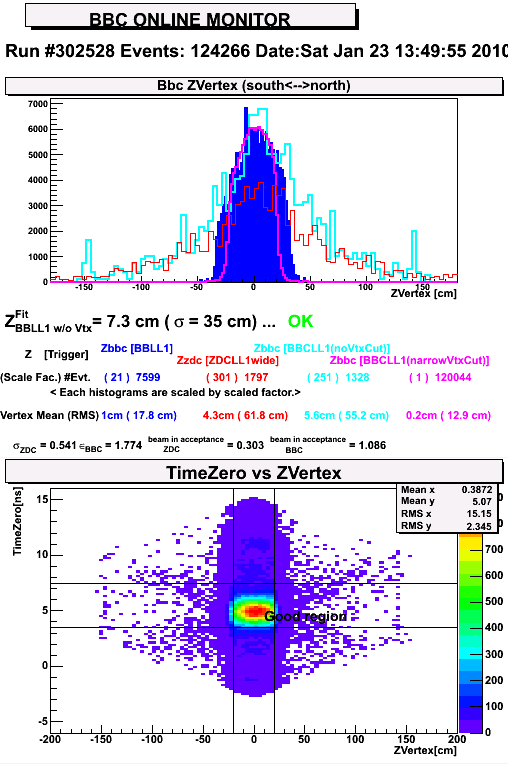 1-2 h into fill
No common
Cavities
48%, 28%
1-2 h into fill
2 common
Cavities
53%, 32%
Beam Life Time
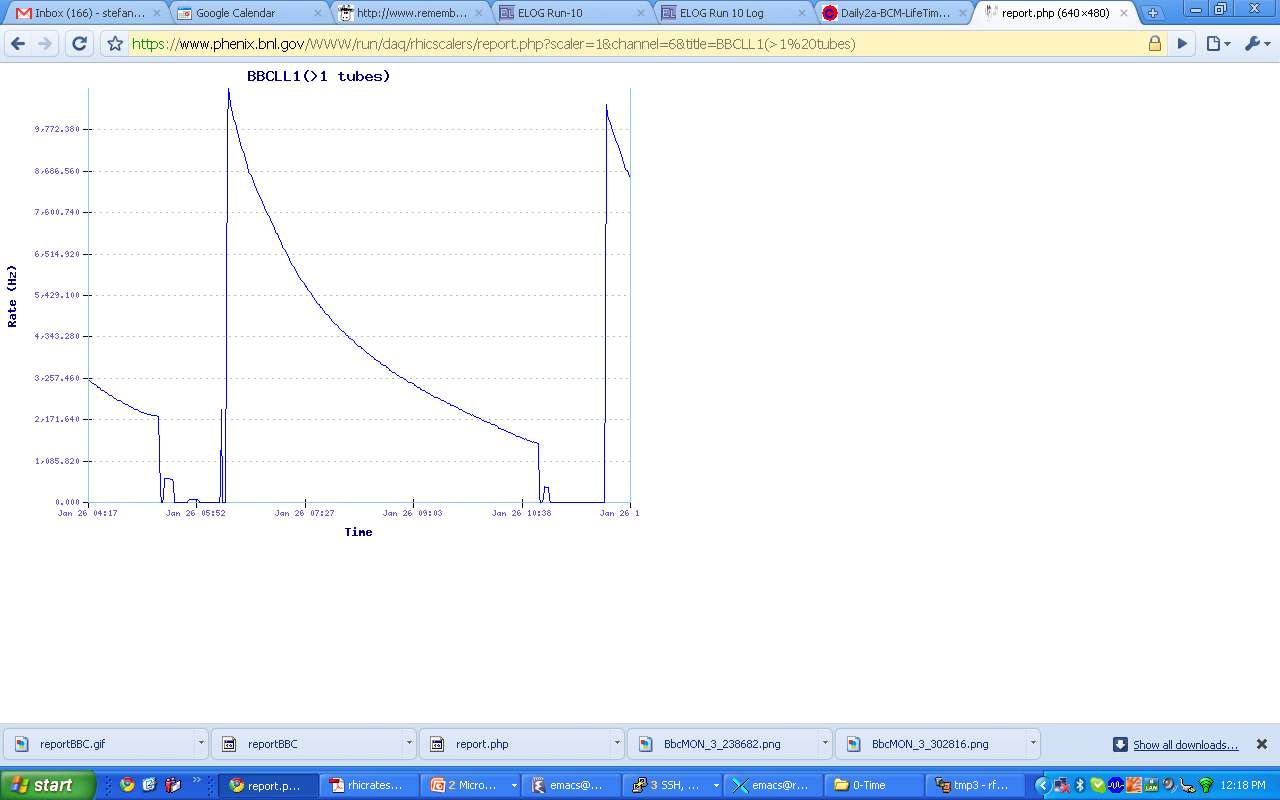 DAQ archiving rate
Saturated for
1.5 h

(was 1 h 10 min on 1/17
01/26/2010
Stefan Bathe for PHENIX, Time Meeting
7
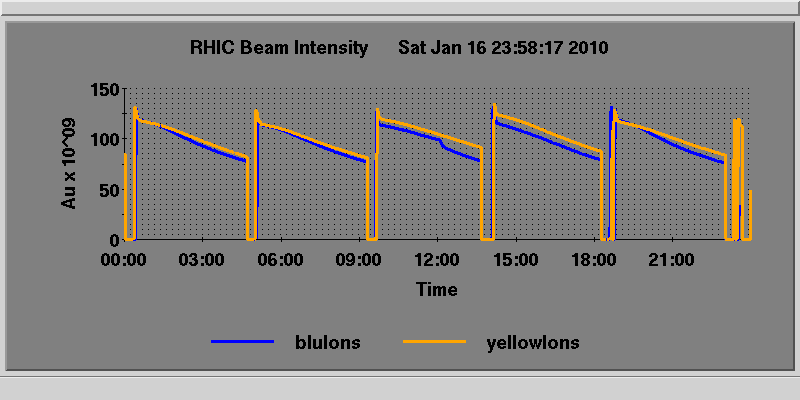 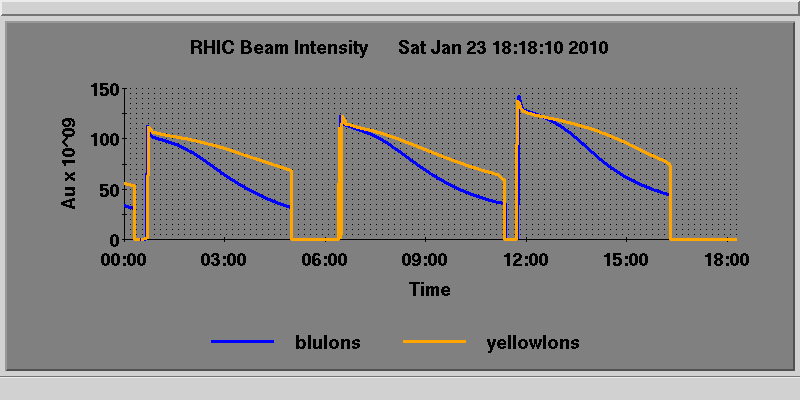 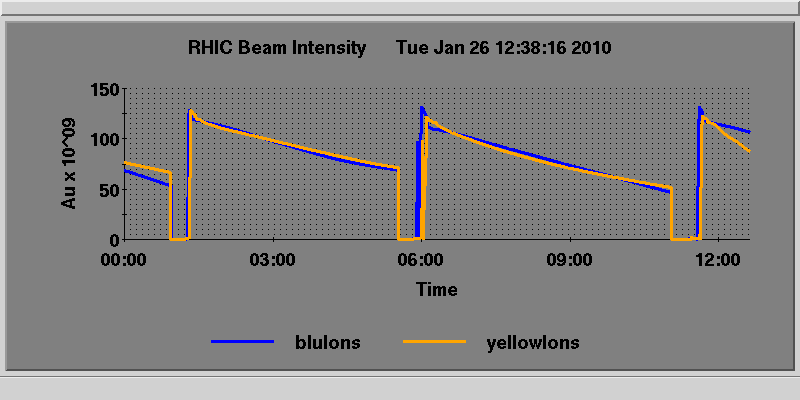 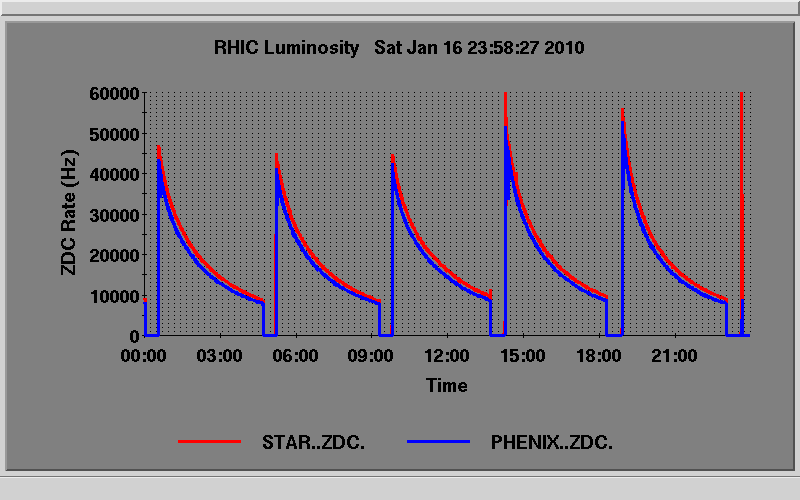 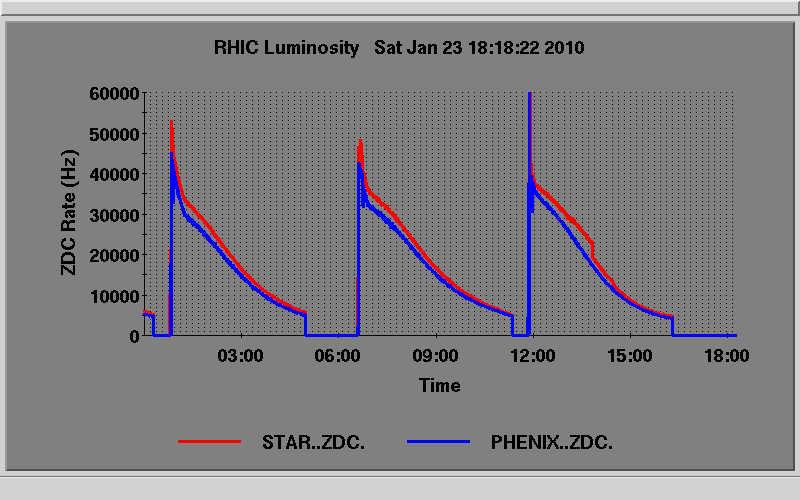 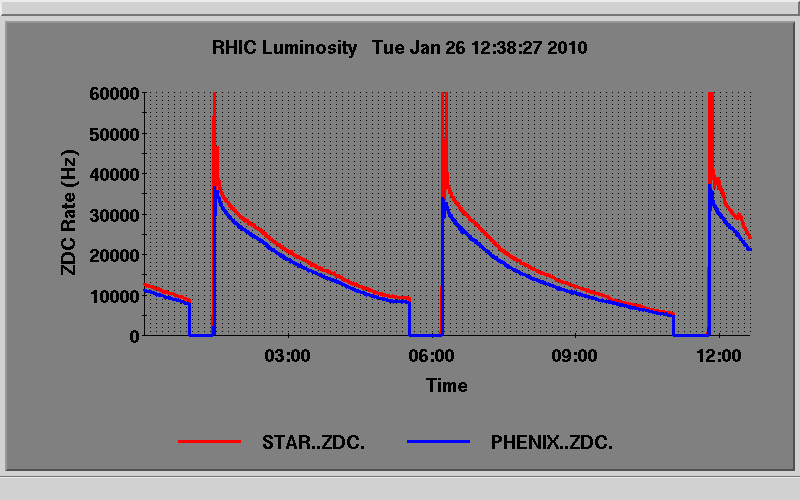 Maintenance Day
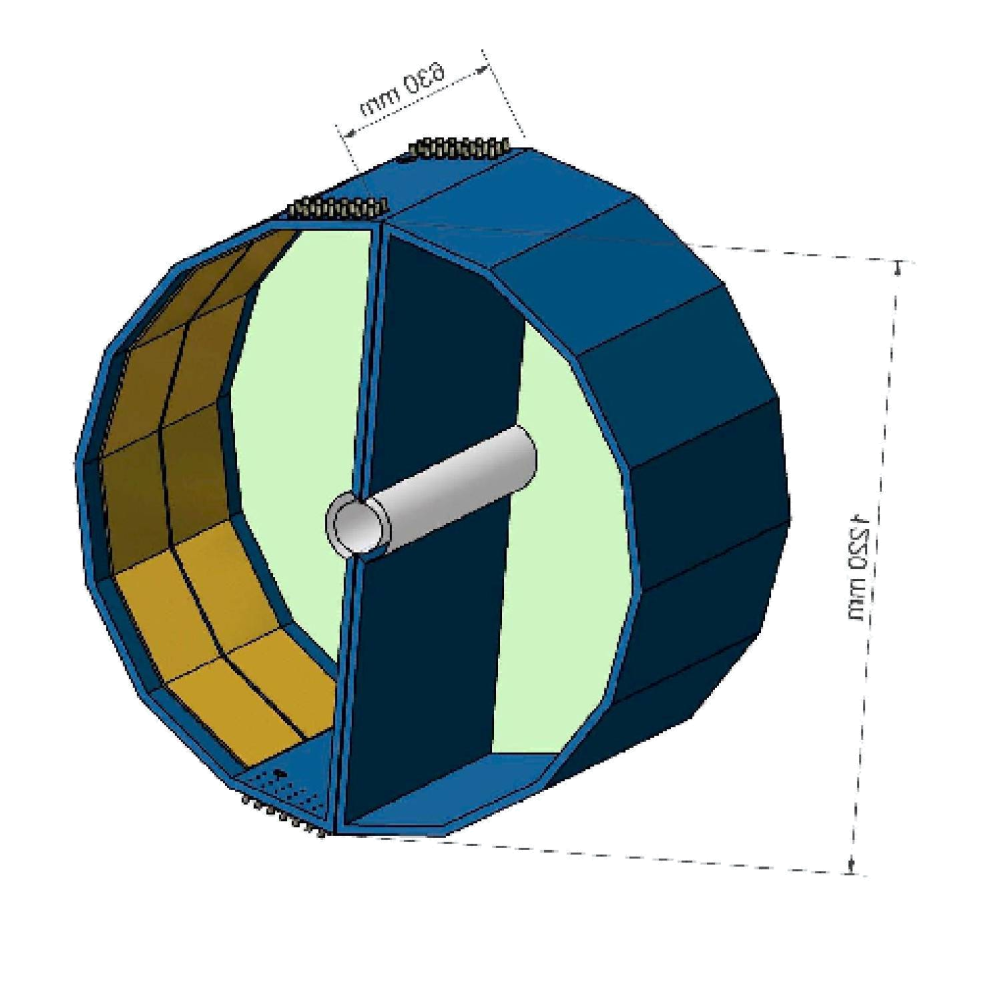 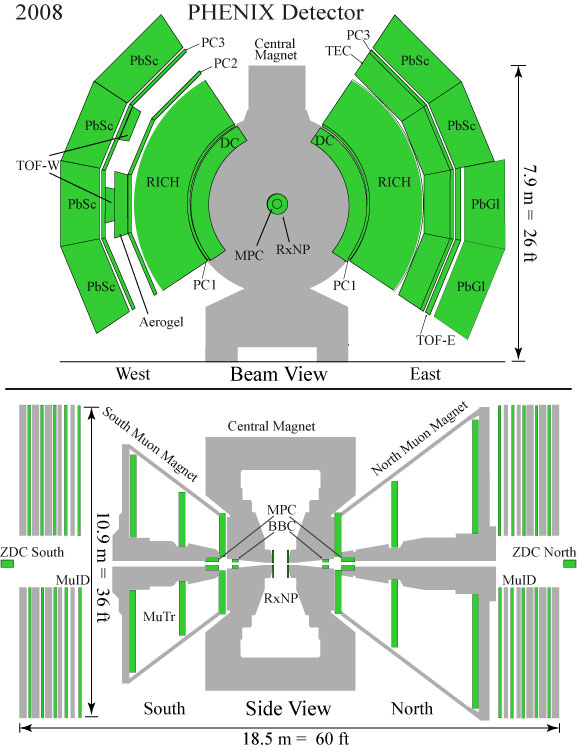 EN2
in Central Arm acceptance
1/20 modules
DC.W, three modules 
(5% of acceptance)
WN1
Half in Central Arm acceptance
1/20 modules
01/26/2010
Stefan Bathe for PHENIX, Time Meeting
9
Backup
01/26/2010
Stefan Bathe for PHENIX, Time Meeting
10
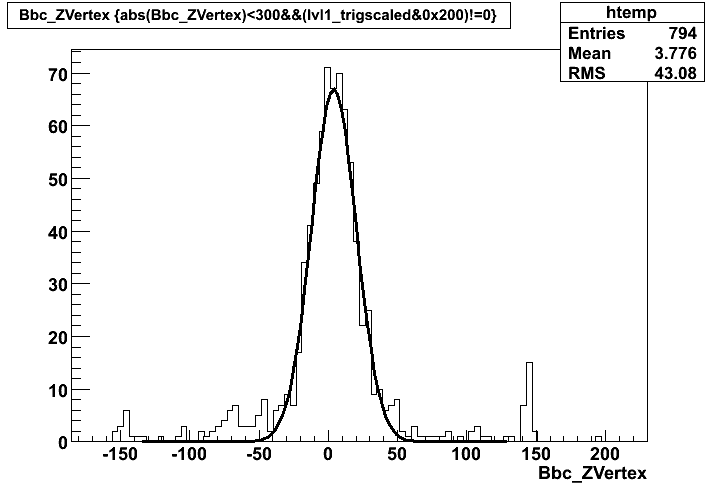 with rebucketing
fill 11382, 1/7

σ = 16.3 cm
cut           acc.
30 cm => 90 %
20 cm => 76 %
10 cm => 45 %
without rebucketing
fill 11437, 1/12

σ = 50 cm
cut            acc. 
30 cm => 44 %
20 cm => 31 %
10 cm => 16 %
acc. hit
 0.49
 0.41
 0.36
01/26/2010
Stefan Bathe for PHENIX, Time Meeting
11
Beam Life Time
DAQ archiving rate
01/19/2010
Stefan Bathe for PHENIX, Time Meeting
12